NAFEMS / INCOSESystems Modeling & Simulation Working Group
A unique opportunity for the international Engineering Analysis (CAE) and Model Based Systems Engineering (MBSE) communitiesto work together
2019-01-28
1
Systems Modeling and Simulation Working Group (SMSWG) Mission
To develop a vendor-neutral, end-user driven consortium that not only promotes the advancement of the technology and practices associated with integration of engineering analysis and systems engineering, but also acts as the advisory body to drive strategic direction for technology development and standards in the space of complex engineering.
This group will support activities that bridge engineering analysis and systems engineering to provide digital solutions to represent real life experiences; and optimize the integration of systems engineering and simulation solutions for both OEM and supplier.
This includes education, communication, promotion of standards, and development of requirements that will have general benefits to the simulation and analysis community with the identification of benchmarks and major strategic issues (grand challenges).
2019-01-28
2
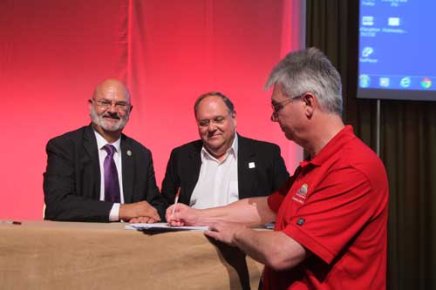 Formation of the SMSWG
In 2011, NAFEMS and INCOSE agreed a mutually beneficial strategy to develop a collaborative relationship to benefit both organizations and their members
In 2012, NAFEMS and INCOSE announced* a collaboration to accelerate innovation for engineering simulation and model based systems engineering:
Implementation of a joint cross organizational WG on Systems Modeling & Simulation;
NAFEMS to launch a new international Technical Working Group (TWG) in concert with INCOSE to promote a deeper understanding of lifelike behavior to integrate mechanical analysis and simulation within their Model Based System Engineering initiative;
To mutually support specific, non-funded, events of each organization;
To provide mutual assistance and support for international standards and develop a joint approach for interfacing with other organizations in related professional areas.
Memo of understanding signed by both organisations at the 22nd INCOSE International Symposium, Rome, 2012:  http://www.nafems.org/about/media/news/latest1007/nafems_announces_collaboration_with_incose/  http://www.incose.org/newsevents/news/details.aspx?id=266
2019-01-28
3
NAFEMS Motivationwww.nafems.org
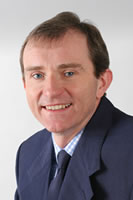 NAFEMS is the International Association of the EngineeringModelling, Analysis and Simulation Community;a not-for-profit organisation which was established in 1983.  In addition to end users from all industry sectors, our stakeholders include technology providers, researchers and academics.
"We're delighted to have agreed to collaborate with INCOSE on this initiative", commented Tim Morris, NAFEMS CEO. "For the past 30 years, NAFEMS has been at the forefront of the international engineering analysis community, and represents the interests of over 1000 multinational organizations who are involved in CAE. At the very heart of our mission statement is a desire to push forward knowledge, skills and technology in the CAE arena, and it is through working together with other similarly-minded organizations that we can truly accelerate innovation and the development of new technologies on an international basis.”
2019-01-28
4
INCOSE Motivationwww.incose.org
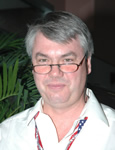 The International Council on Systems Engineering (INCOSE)is a not-for-profit membership organization founded in 1990 to develop and disseminate the interdisciplinary principles and practices that enable the realization of successful systems.
“This agreement with NAFEMS marks a new step in the collaboration with partner organizations”, said Ralf Hartmann, INCOSE Director for Strategy. “Up to now INCOSE has primarily established liaison and cooperation schemes with other societies in the area of the engineering and management of systems. The successful evolution of Model Based Systems Engineering (MBSE) under the leadership of INCOSE has unveiled the significant opportunities which emerge from a stronger cooperation with key engineering disciplines such as software and CAE. I am looking forward to the enrichment of our MBSE initiative through this collaboration with NAFEMS.”
2019-01-28
5
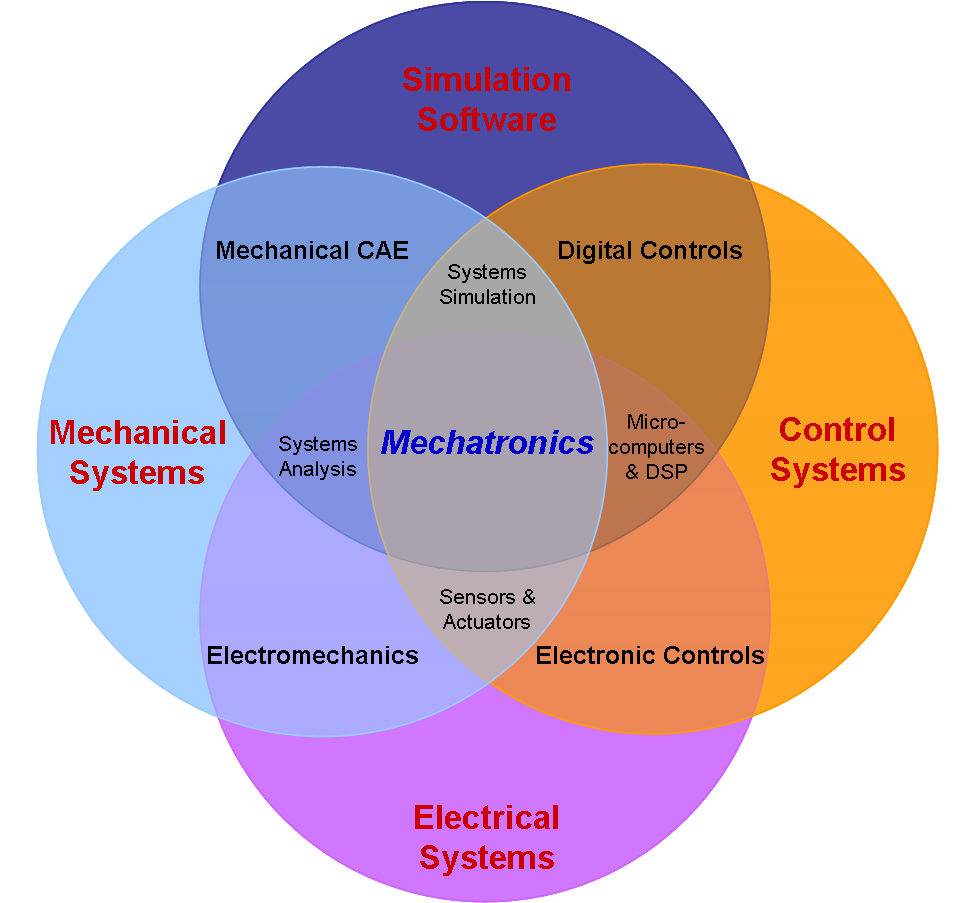 Challenges for industry
Increased product complexity
Reduce time-to-market
Promoting collaboration among multiple engineering disciplines
Integrating complex systems engineering processes
Enabling the sharing of intellectual property among globally dispersed teams, companies and industries.
Managing costs while still ensuring that performance objectives can be met.
2019-01-28
6
Objectives for SMSWG
To address the challenges, SMSWG will define best practices and identify standards for both manufacturers and vendors to follow.
SMSWG will focus on merging of engineering analysis with overall systems analysis to perform more realistic, accurate, and lifelike behavior modeling & simulation.
Successful execution will result in new opportunities for industries to fundamentally transform their business processes and reduce development cycle time and cost by providing an upfront optimization of the product for the complete product life cycle
2019-01-28
7
Governance
The activities of the SMSWG and its Steering Committee are governed by the respective NAFEMS and INCOSE regulations
Steering Committee:
Roger Burkhart (John Deere) – Chair
Conrad Bock (NIST)
Peter Coleman (Airbus)
Jian Dong (Boeing)
Rod Dreisbach – INCOSE MBSE Initiative
Dr. Rui Gao (Modelon)
Ed Ladzinski (SMS_ThinkTank)
Kim Murphy (Ford)
Frank Popielas (SMS_ThinkTank & CIMdata)
Mark Sampson (Siemens PLM) – INCOSE MBSE Initiative
Hubertus Tummescheit (Modelon)
Mark Williams (Boeing)
By-laws covering Mission; General Powers; Members, Tenure, Qualifications; Elections; Contracts; Publications; Amendments; etc.
2019-01-28
8
SMSWG Members
162*
members
92
unique member companies
* (as of Sep. 2016)
2019-01-28
9
How to join and learn more about this Volunteer Community
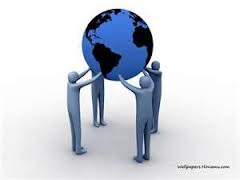 Complete the request form on theNAFEMS SMSWG website.
Indicate if your organizationis a member of NAFEMS and/oryou are a member of INCOSE.(Approval is automatic if your organization is a member of NAFEMSor if you are an individual member of INCOSE.)
Once signed up, you will receive announcements of ongoing meetings and other news, and also have access to theSMSWG Collaborative Community.
The INCOSE MBSE Initiative also maintains an SMSWG wiki page, with publicly available meeting materials.
2019-01-28
10
NAFEMS Website Page
https://www.nafems.org/about/technical-working-groups/systems_modeling/
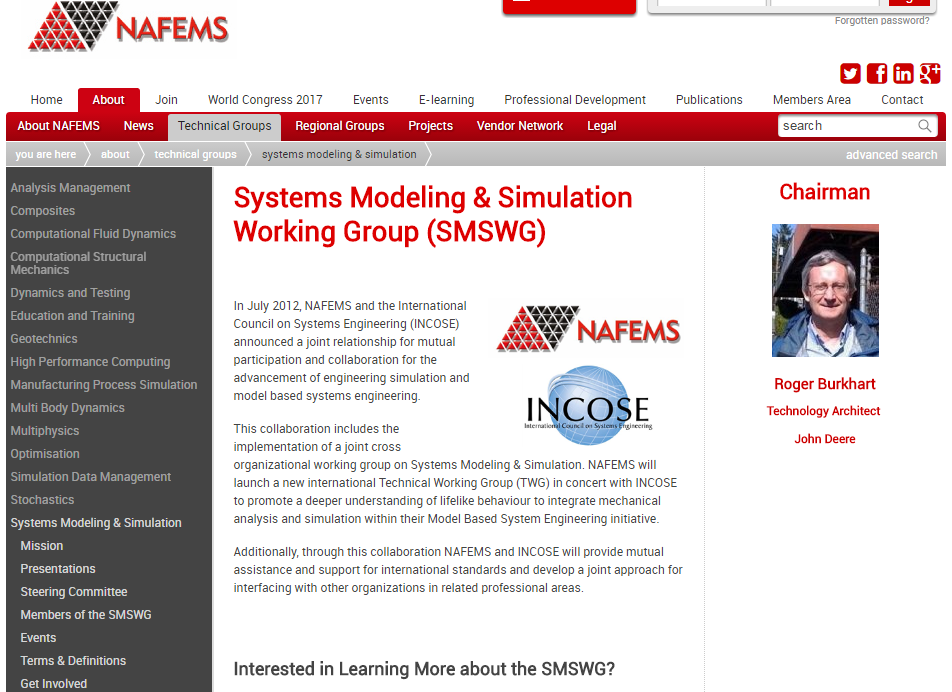 Version 6
2014-08-20
11
NAFEMS Members-Only Site
https://sites.google.com/a/nafems.org/smswg/
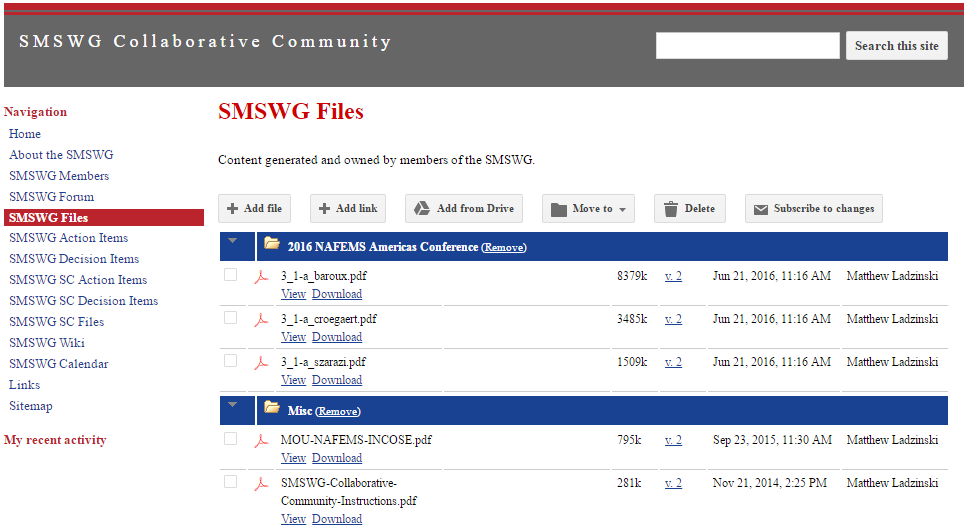 2019-01-28
12
INCOSE MBSE Wiki Page
http://wiki.omg.org/MBSE/doku.php?id=mbse:smswg
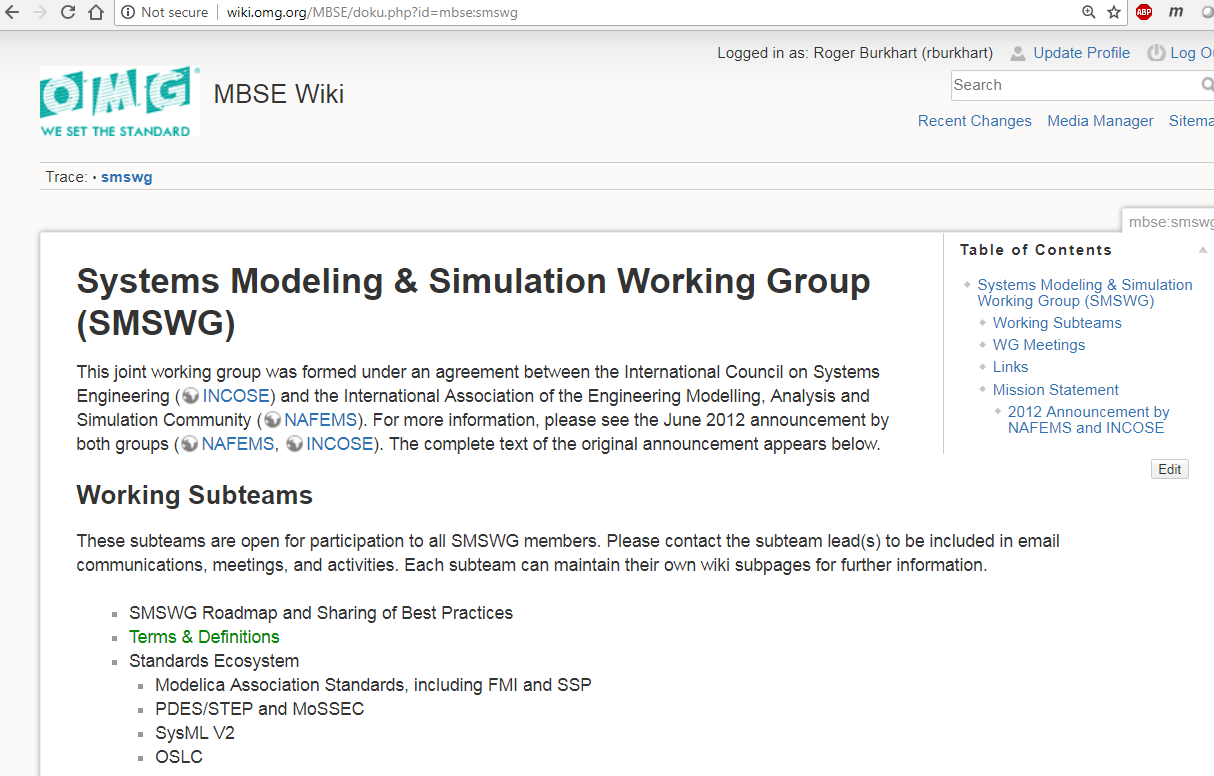 2019-01-28
13
New monthly schedule of SMSWG member meetings
One-hour meetings are held the second Tuesday ofeach month at 11:00 AM ET
Agenda and presentations are posted for public access from our SMSWG wiki page.
Recordings and minutes are posted in ourSMSWG Collaborative Community.
2019-01-28
14
14
2017-2018 Accomplishments
Half-day meetings at INCOSE IW 2017 and IW 2018
Presentations and Discussion on Emerging Standards for SMSWG
Formation of working subteams
Start of new monthly schedule of SMSWG members meetings
Presentations and Panel on OSLC (May 2017, Online)
Activities at biannual NAFEMS World Congress (June 2017)
Update to Terms and Definitions on SMSWG Website
Initial two products of SMSWG, in the form of 6-page “What Is?” flyers published as a series by NAFEMS
What is Functional Mockup Interface (FMI)? (published January 2018)
What is Systems Modeling and Simulation? (published January 2019)
2019-01-28
15
(From NAFEMS World Congress 2017,June 11-14, Stockholm, Sweden)
NAFEMS & INCOSE joint working groupSystem Modeling and Simulation Working Group(SMSWG)
Q2 2017
(From NAFEMS World Congress 2017,June 11-14, Stockholm, Sweden)
Roadmap: High Level*
Defining a new Culture The shifting towards a comprehensive advanced virtual engineering environment
SMS Vision 2020 and beyond…
Finalize SMS Environment (Definition)
Publish 1st issue of T&D online publically
FMI  Flyer
1st World Conference for SMS
SMSWG 
Begins work
SMS Flyer
Membership reached:
> 100 members
> 75 companies
New online portal to create central hub for SMS globally
1st own session within the IW ‘15 in MBSE track
Established:
Bylaws
Framework of activities
Website
SMS Sessions 
(NAFEMS Americas 2016)
3 sessions during
NWC 2015
2013	2014	2015	2016	2017	           2018		…beyond….
* Details are being developed and will find its way here through SMSWG meetings, contributions of members, consulting, etc.
2019-01-28
17
https://www.nafems.org/publications/resource_center/wt06/
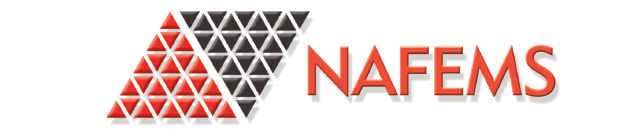 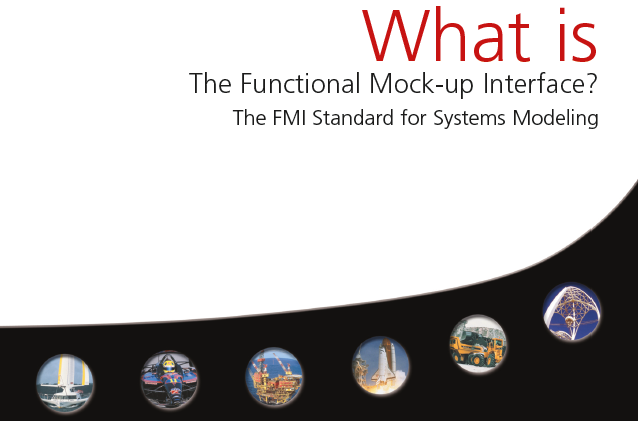 2019-01-28
18
Overview of FMI
FMI is an open, vendor-independent and tool-independent engineering modeling standard that is focused on the creation and management of dynamic mathematical models. A dynamic model of a system or subsystem is defined by differential, algebraic and discrete equations with time and state variables to represent its time-varying state of events. The FMI standard provides the capability of amalgamating (coupling) multiple models that are associated with either the same or different engineering technical disciplines. These models could be based on a wide range of engineering disciplines such as FEA, CFD, 1-D System Simulation, Block Diagrams for Control, and many more (see Figure 1).
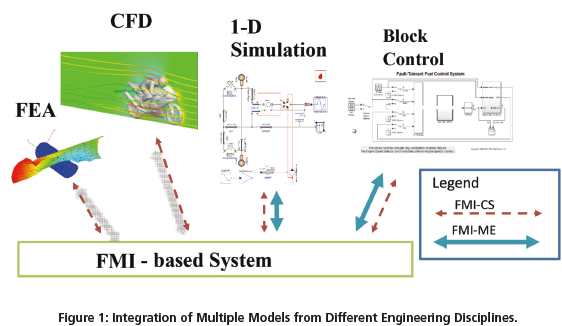 2019-01-28
19
What is Systems Modeling and Simulation?
Second of two SMSWG flyers in NAFEMS “What is?” series (to be printed in a trifold format)
First was “What is The Functional Mockup Interface? (available at https://www.nafems.org/publications/resource_center/wt06/)
A subgroup of the SMSWG Steering Committee drafted this new flyer
Used to build consensus on the scope of this WG
Summary of reasons for why this group needs to exist
Basis for ongoing roadmap, with links to online resources for SMSWG activities and subteams
2019-01-28
20
20
What is Systems Modeling and Simulation?
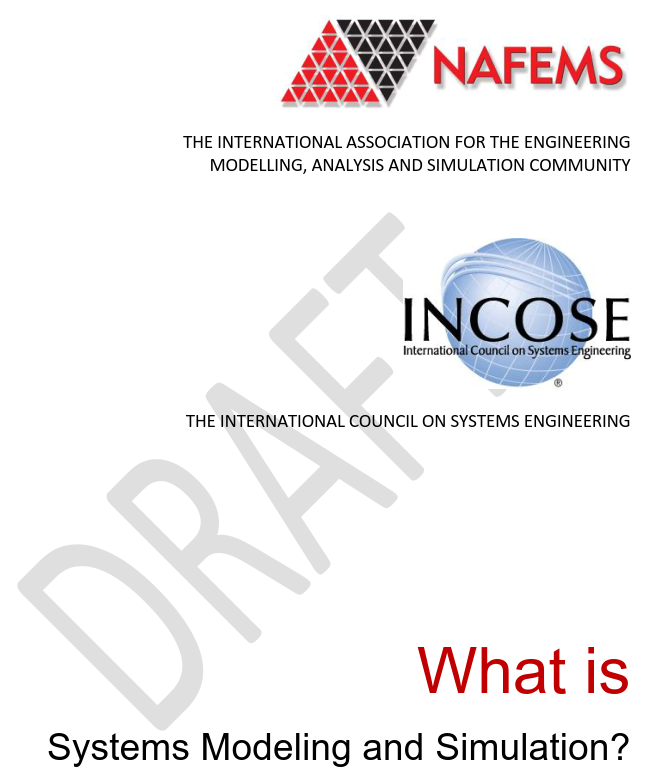 2019-01-28
21
21
Highlights of flyer
“The demand for system-level solutions is driving a need to merge systems engineering and engineering simulation at a new level.”
Intersection of Systems Engineering (SE) andEngineering Simulation (ES)
Varieties of models in both communities
Drivers of growth in both systems engineering and engineering simulation
Benefits to both communities
Emerging standards to enable this collaboration
2019-01-28
22
Drivers
Demand for system-level solutions
Increasing maturity of tools and resources for physical simulation
Need to collaborate across disciplines
Opportunity to integrate simulation throughoutthe systems development “Vee” process
Enabling standards, frameworks, and tools to integrate simulation with systems engineering
2019-01-28
23
23
Definitions (from flyer)
Systems Modeling and Simulation:  The use of interdisciplinary functional, architectural, and behavioral models (with physical, mathematical, and logical representations) in performing MBSE to specify, conceptualize, design, analyze, verify and validate an organized set of components, subsystems, systems, and processes.
The International Council on Systems Engineering (INCOSE) defines Model-Based Systems Engineering (MBSE) as the formalized application of modelling to support system requirements, design, analysis, verification and validation activities beginning in the conceptual design phase and continuing throughout development and later life cycle phases (INCOSE-TP-2004-004-02, Version 2.03, September 2007).
Engineering Simulation is the use of numerical, physical or logical models of systems and scientific problems in predicting their response to different physical conditions (NAFEMS Glossary of Terms).
2019-01-28
24
Benefits of Interaction between SE & ES
Collaborate across organizational roles and responsibilities
Reach out to larger communities of discipline-specific engineers
Establish clear boundaries of problems to be solved
Communicate “what” not “how”
Design freedom for technical solutions
Integrate successfully the first time
Simulation throughout the life cycle
Enable agile methods and iterate faster at any stage
Create virtual prototypes including visualization and interaction
Explore larger design space
Reduce risk and cost
2019-01-28
25
Figure 1. Model-based integration acrossmultiple technical disciplines
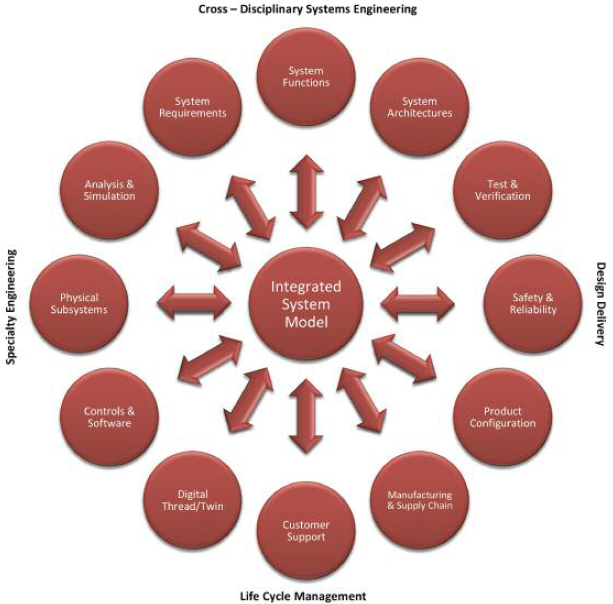 2019-01-28
26
Figure 2. Iterative product development with systems engineering and engineering simulation
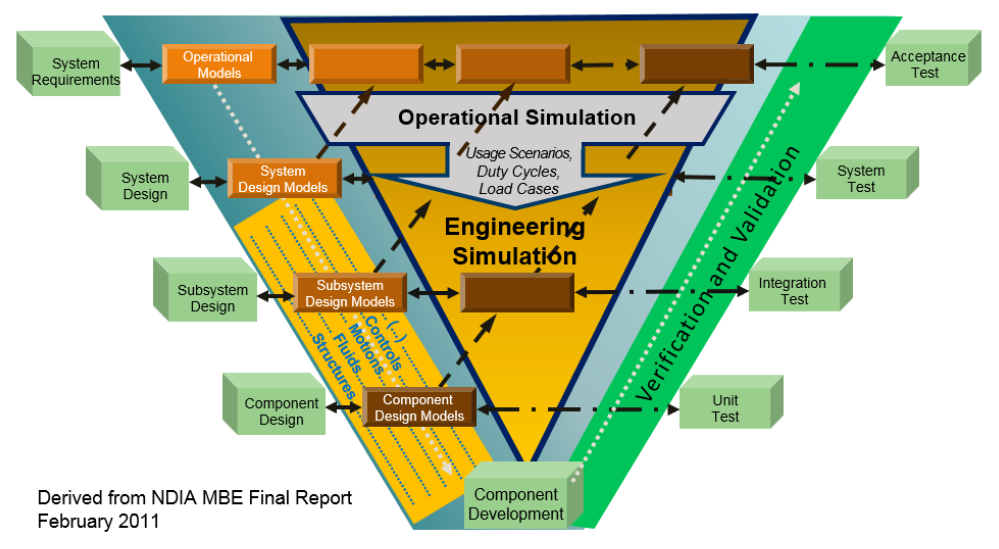 2018-09-18
27
27
Links from document
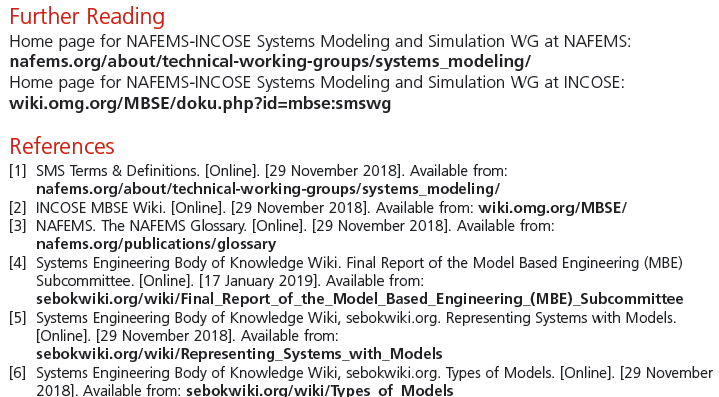 2019-01-28
28
28
Initial lineup of working subteams
From SMSWG page on INCOSE MBSE wiki
Working Subteams
These subteams are open for participation to all SMSWG members. Please contact the subteam lead(s) to be included in email communications, meetings, and activities. Each subteam can maintain their own wiki subpages for further information.
Roadmap and Sharing of Best Practices
Terms & Definitions
Standards Ecosystem
Modelica Association Standards, including FMI and SSP
PDES/STEP and MoSSEC
SysML V2
OSLC
2019-01-28
29
29
Model-Based Definitions
Model-Based Engineering (MBE) - a.k.a., Model-Driven Engineering (MDE) and Model-Driven Development (MDD).  “An approach to engineering that uses models as an integral part of the technical baseline that includes the requirements, analysis, design, implementation, and verification of a capability, system, and/or product throughout the acquisition life cycle.” (Final Report, Model-Based Engineering Subcommittee, NDIA, Feb. 2011). It is the umbrella for many other MBx activities.
Model‐Based Systems Engineering (MBSE) – “the formalized application of modeling to support system requirements, design, analysis, verification and validation activities beginning in the conceptual design phase and continuing throughout development and later life cycle phases.” (INCOSE SE Vision 2020 (INCOSE-TP-2004-004-02, Sep 2007). MBSE is a subset of Model Based Engineering (MBE) and Systems Engineering (SE).
Model-Based Design (MBD) – “Real-time, high fidelity systems models that use mathematical, acausal, and visual methods to define system behavior, and performance. Often constructed as lumped parameter models supporting designs for complex controls, signal processing, and communication systems.” (Wikipedia) It is a subset of Model Based Engineering.
Model-based definition (MBD) “is the practice of using 3D models (such as solid models, 3D PMI and associated metadata) within 3D CAD software to define (provide specifications for) individual components and product assemblies. The types of information included are geometric dimensioning and tolerancing (GD&T), component level materials, assembly level  bills of material, engineering configurations, design intent, etc.” (Wikipedia) It is a subset of Model Based Design.
Model-Based Safety Analysis (MBSA) – “An approach in which the system and safety engineers share a common system model created using a model-based development process. By extending the system model with a fault model as well as relevant portions of the physical system to be controlled, automated support can be provided for much of the safety analysis.” (Model-Based Safety Analysis, NASA, Feb. 2006). It is a sub-set of Model Based Engineering.
 Model‐Based Enterprise (MBE) – “A strategy where an annotated digital three-dimensional (3D) model of a product serves as the authoritative information source for all activities in that product’s lifecycle.” (Wikipedia) It is the culmination of MBE.
Members of the Systems Modeling & Simulation Working Group (SMSWG) have compiled and created a common set of shared “Terms and Definitions”* to serve the model-based systems engineering community.
https://www.nafems.org/about/technical-working-groups/systems_modeling/smstermsdefinitions/
2019-01-28
30
SMSWG Members MeetingMonday, Jan. 28, 2019 (Salon BC)
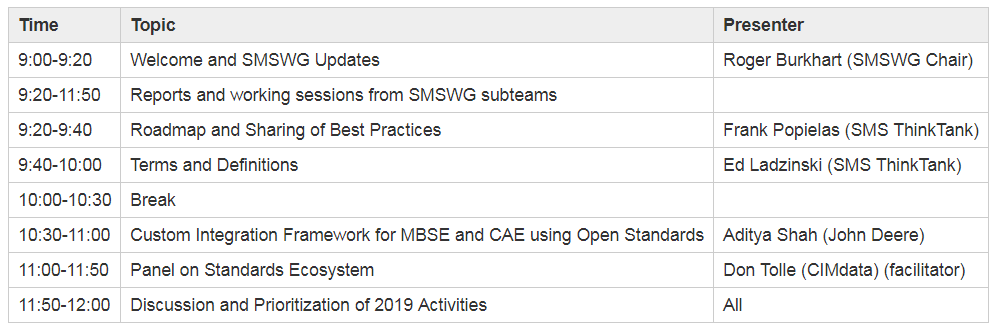 2019-01-28
31